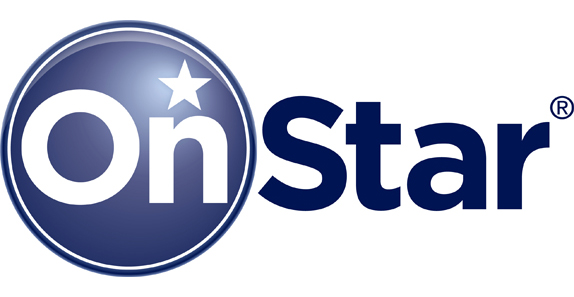 Katrina Anderson
Chris Celotto
Jessica Jacovino
Brian Rogers
 Evan Telios
OnStar FMV
Overview & Business Strategy
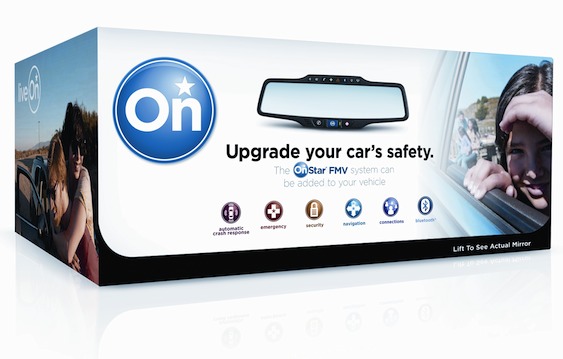 OnStar FMV (For My Vehicle)
OnStar has been a subsidiary of GM since 1995. It connects drivers with a series of safety features on the road. 
Features vary from Roadside Assistance, to Automatic Crash Response to basic navigation. 
Summer of 2011, OnStar released the FMV which is a rear-view mirror that brings all the feature of the OnStar service to non-GM car owners.
Vision
“OnStar strives to be the leading company in providing wireless connection to vehicles and simple technological services “that deliver unmatched peace of mind and significantly improve the safety and well-being of subscribers”
Mission
“To define the future of vehicular connectivity by providing high-level services that deliver safety, security and peace of mind to consumers on the road”
Sustainability
GM along with OnStar is in the middle of launching first-ever pilot program of “smart-grid” solutions for electric vehicles 
“offer a short-cut to connect electronic vehicles to the smart grid” 
Management hub 
Smart Grid technology will allow GM and OnStar to maximize vehicle charging efficiency and minimize customer costs 
ATOMS technology
http://green.tmcnet.com/topics/green/articles/199029-general-motors-onstar-launch-smart-grid-solutions-electric.htm  and http://www.greenbiz.com/news/2011/07/20/general-motors-upgrades-onstar-power-first-real-world-smart-grid-ev-pilot
and http://www.mobilemarketer.com/cms/news/software-technology/5036.html
Sustainability
Mobile App that allows Chevy Volt owners to control OnStar features
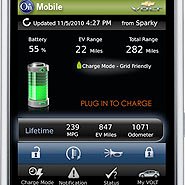 Marketing Strategy
Product
Actual rear view mirror
Services
Automatic Crash Response
Stolen Vehicle Assistance
Navigation
Hands-free Calling
FMV is “brand extension” of OnStar
Satisfies business strategy by connecting drivers through telematics technology to emergency, “piece of mind” and security related services
Price
$299 
Set up fees
Monthly Plans
Safe & Sound at $18.95/ month
Directions & Connections at $28.90/ month
In paying this customers are attaining high level services that could potentially save their lives
Promotion
Scare tactic
FMV
Navigation
Place
Selective Distribution
Best Buy
Crutchfield 
Handful of smaller online distributors
Online availability is the epitome of connectivity which is a huge aspect of OnStar’s mission.
Operations Strategy
Treacy & Wiersema’s
Operational Excellence
Provide services quick and easily with just the press of a button
They have a reputation of having the best and most reliable services and customer service
Quickest service in emergency situations
OnStar’s staff can answer 99.7% of emergency calls within 1 second
Customer Intimacy
Customers can talk to a real person at anytime to give them assistance
OnStar provides onstarconnections.com for customers
Submit comments, complaints, etc.
Talk in forums with other customers
Get help from OnStar representatives
Product Leadership
First to use this technology and a leader in the industry
FMV is an example of OnStar’s constant innovation and improvements to maintain their position as leaders in the industry
Stolen-vehicle assistance service
Only service of its type and only offered by OnStar
Integration/Value Creation
Smart Grid is an extension of the connectivity stressed in both the marketing and OM strategies
Drivers connect with a variety of safety, security and emergency service personnel
Now they will be able to connect with their vehicle and its environmental impact
Triple Bottom Line
People
Vision statement mentions how OnStar and the FMV provide drivers with “piece of mind”
Services can and have saved many lives 
Value 
OnStar put a lot of effort into ensuring that their customer service and emergency advisor employees are well trained and educated 
National Academic of Emergency Dispatch
2005 OnStar was awarded the Good Housekeeping Seal for “Best Service Award”
“The Seal has been reassuring consumers about their product-purchasing decisions for over 100 years and is one of the most recognized consumer emblems in the market today.”
Profits
http://www.prnewswire.com/news-releases/onstar-fmv-mirror-earns-good-housekeeping-seal-128822858.html
Planet
Getting involved with the Smart Grid has been OnStar’s biggest involvement with environmental sustainability. 	
Potential to extend customer connectivity to environmental services as well
Profit
Profits
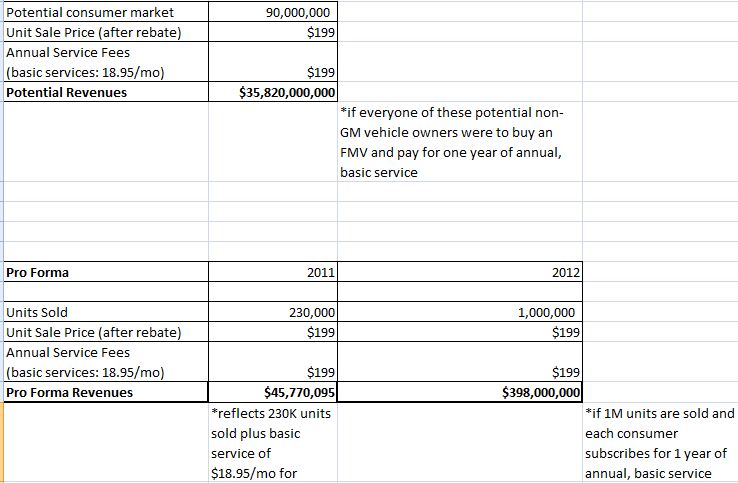 www.Ceooutlook.com and www.engadget.com
Adding to the Triple Bottom Line
FMV could be more environmentally friendly by using less plastic materials or using recycled materials in the manufacturing of the mirror itself. 
OnStar could encourage drivers to be more environmentally friendly on the road 
Key into style of driving 
Promote eco-friendly/ hybrid cars 
OnStar starting to work with the Smart Grid is a potential sign for the FMV to offer services like this in the future
Thank You
Question & Answer